Do Now: Would you live in a Futuro House? Why or why not?
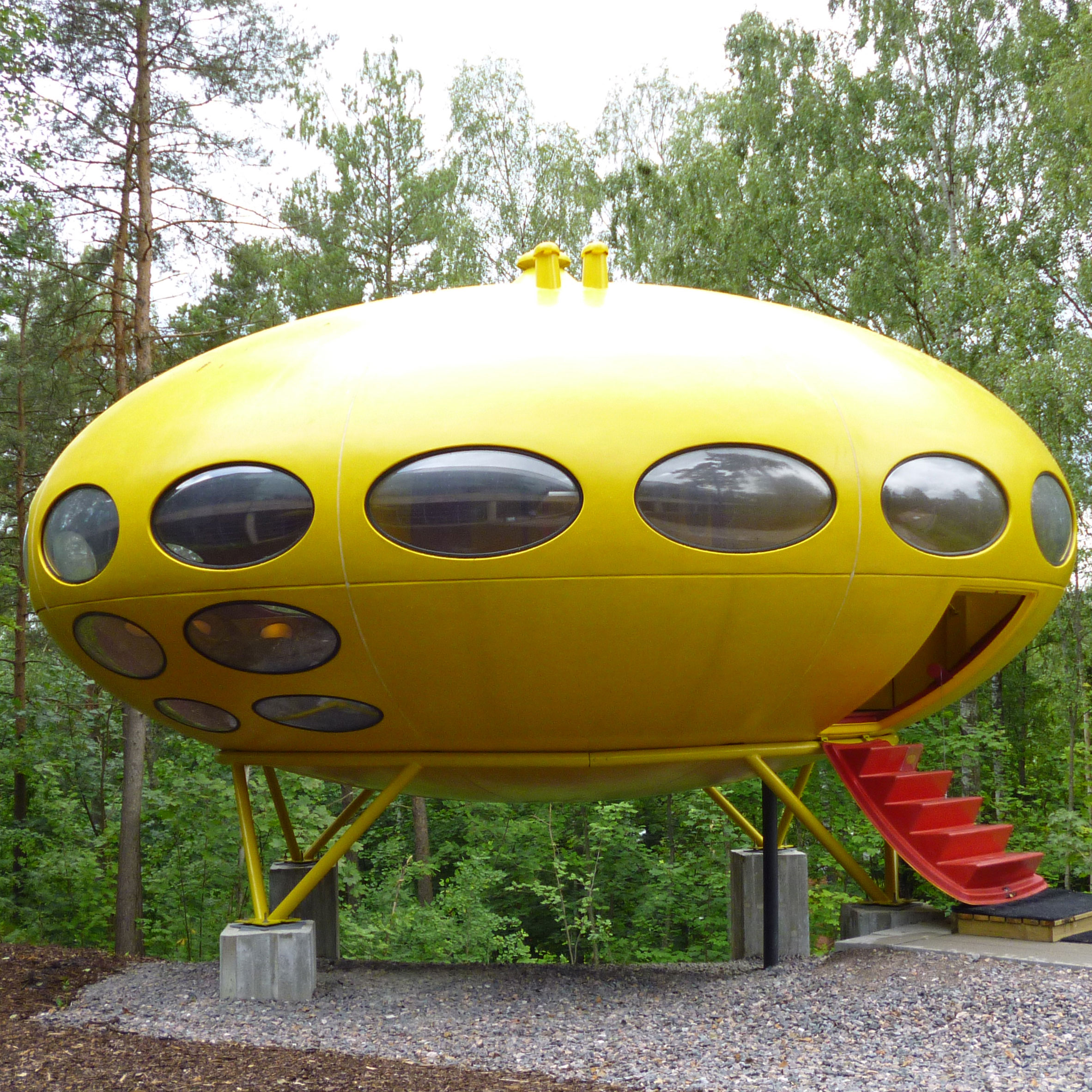 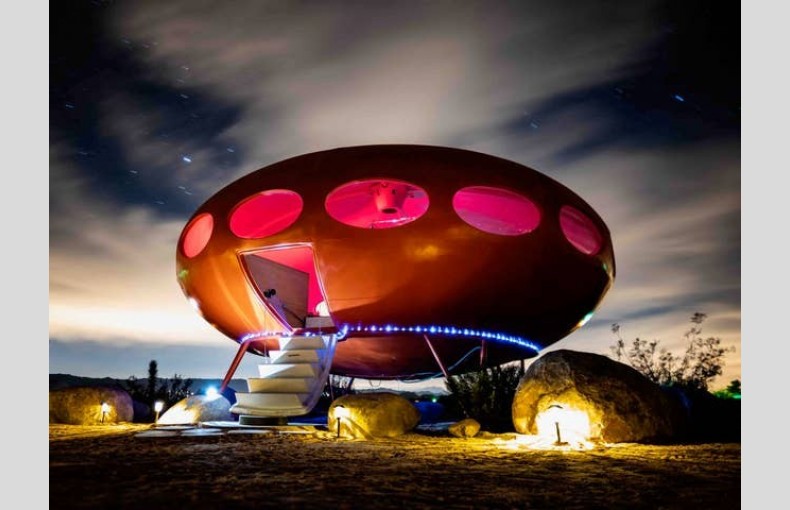 Welcome To:
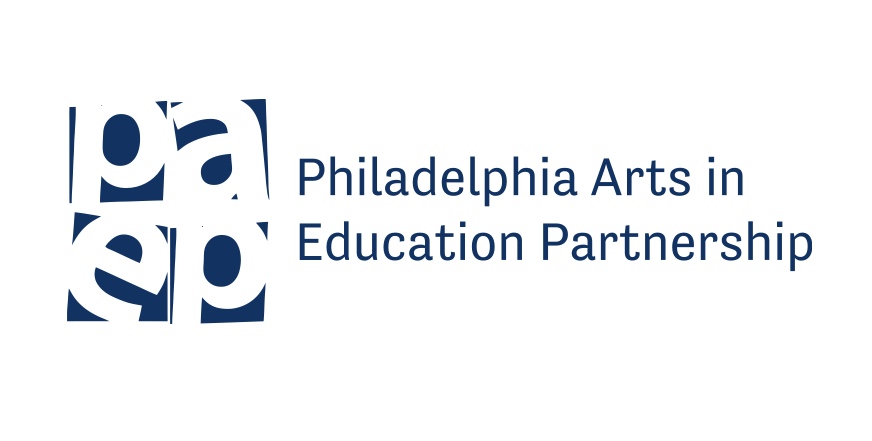 Arts Link
Meet Ms. Lipin !
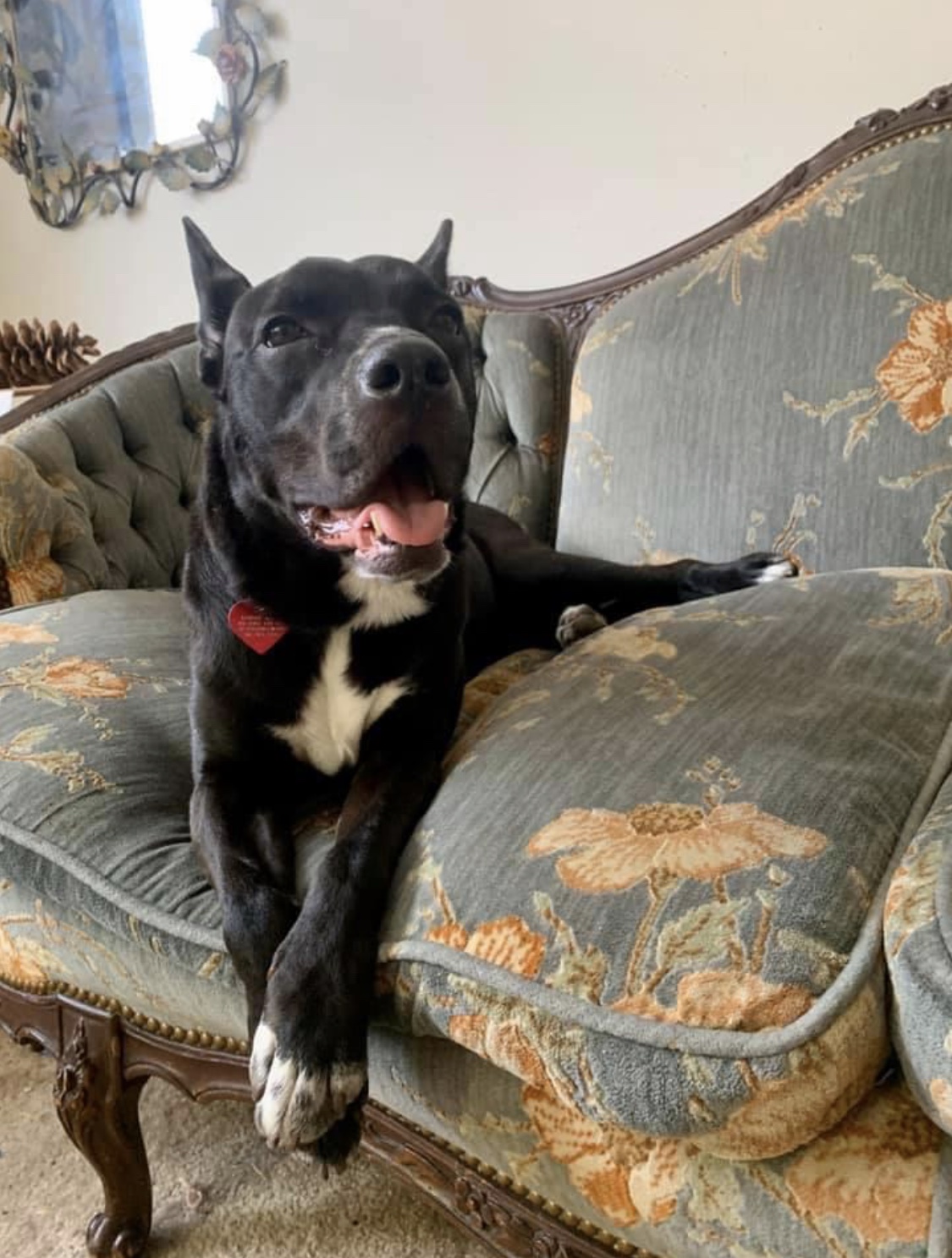 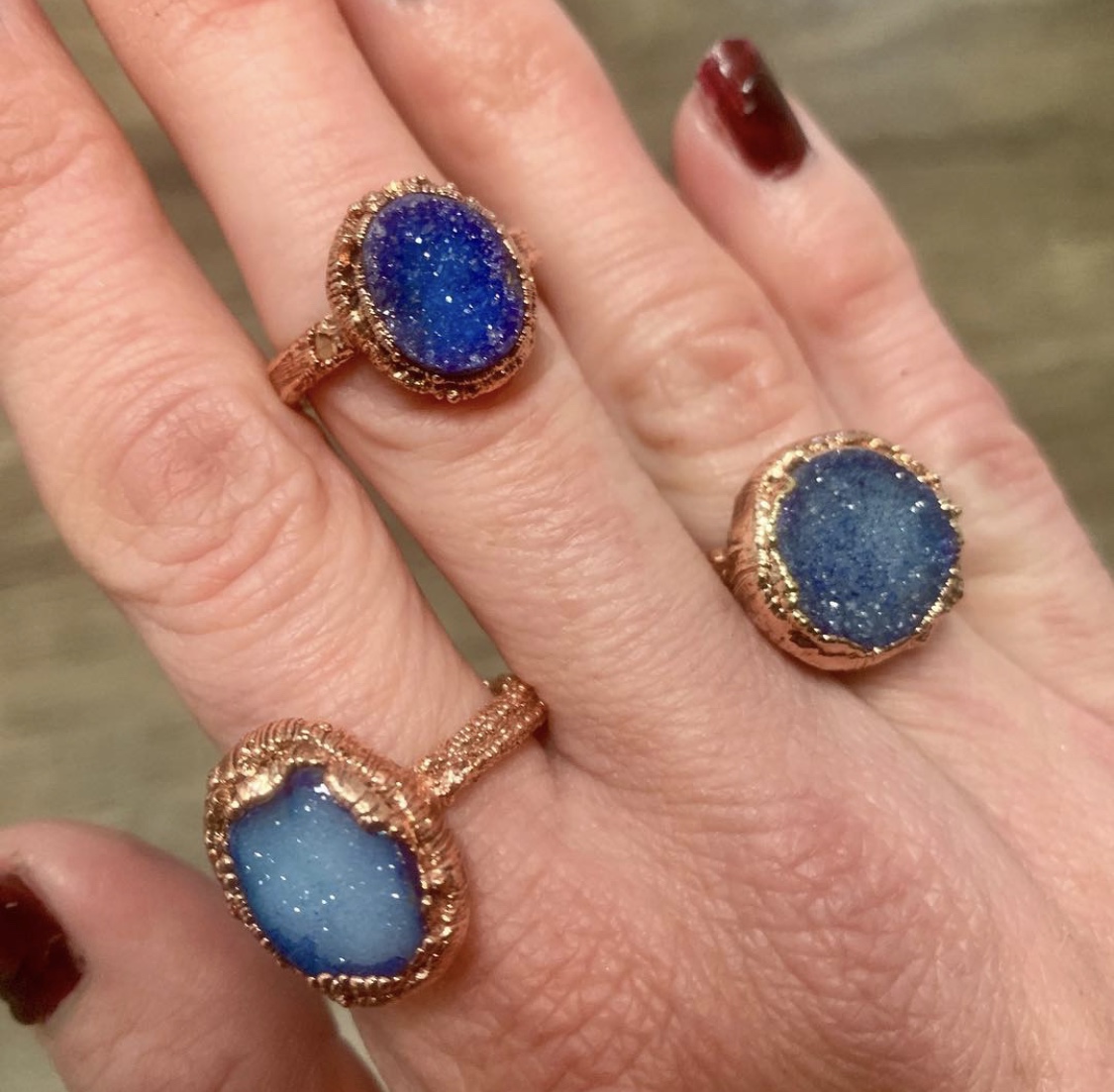 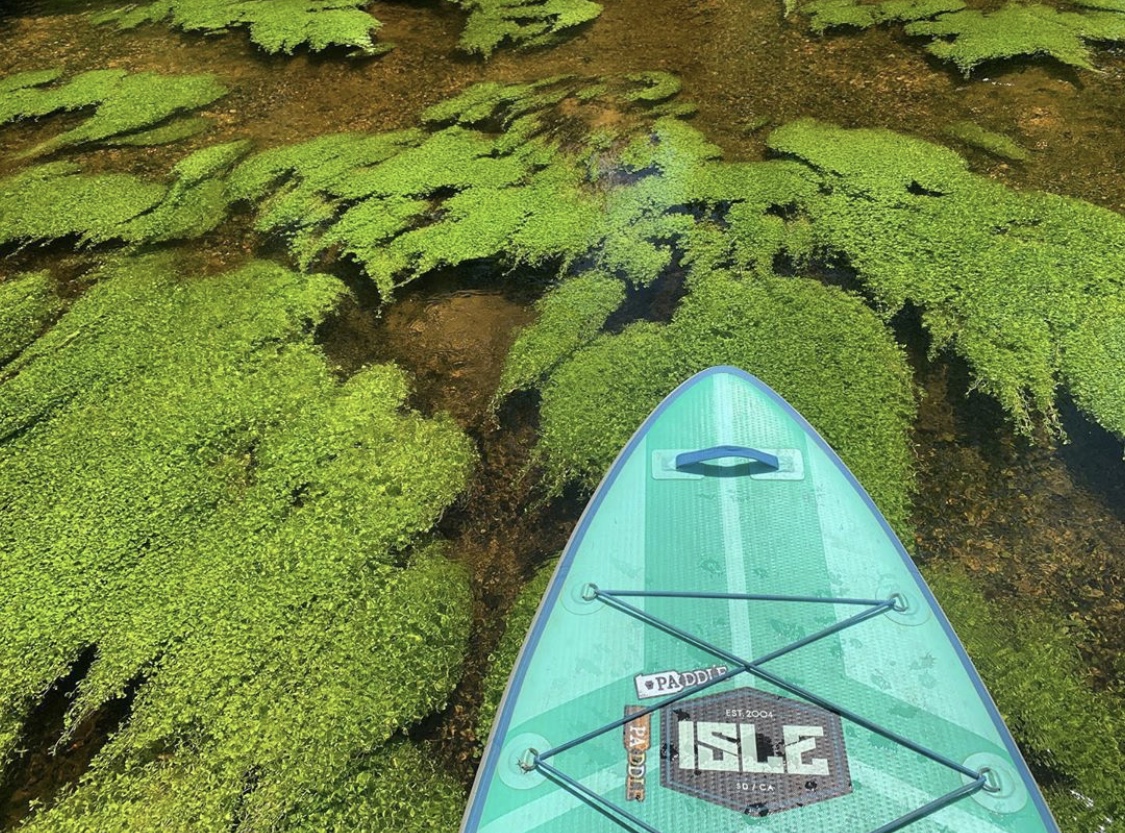 Materials for the Day:
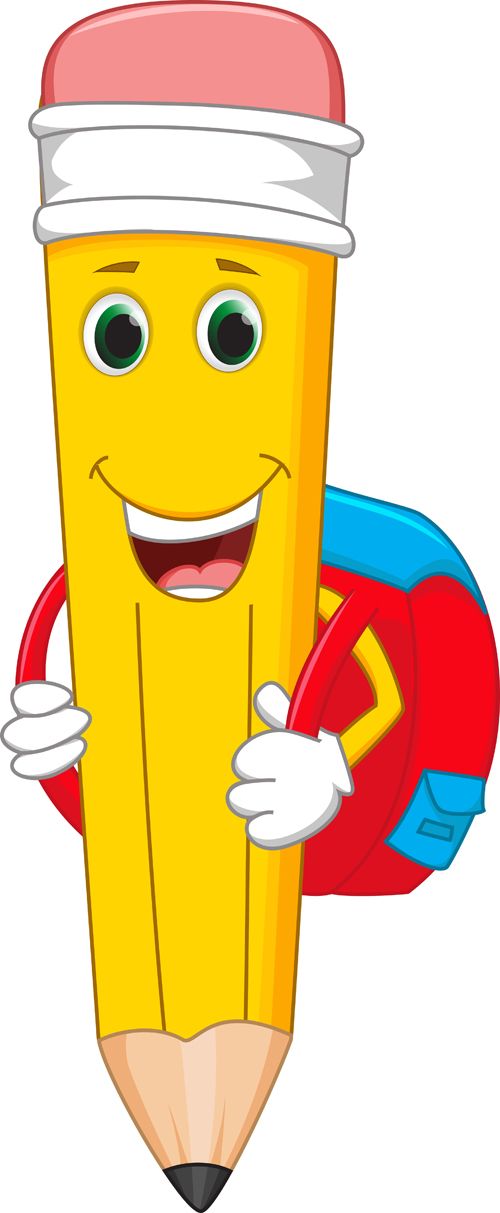 -Pencil 
-Paper 
-Eraser
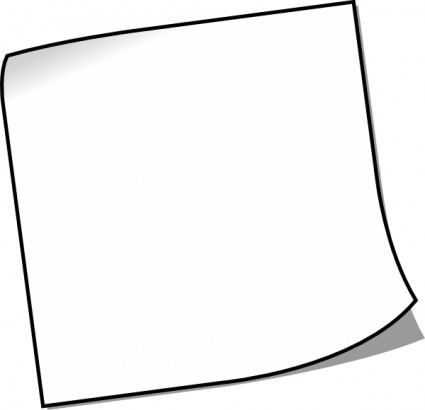 Cityscapes and Fun Architecture
https://www.youtube.com/watch?v=LrgbDXtt4UQ
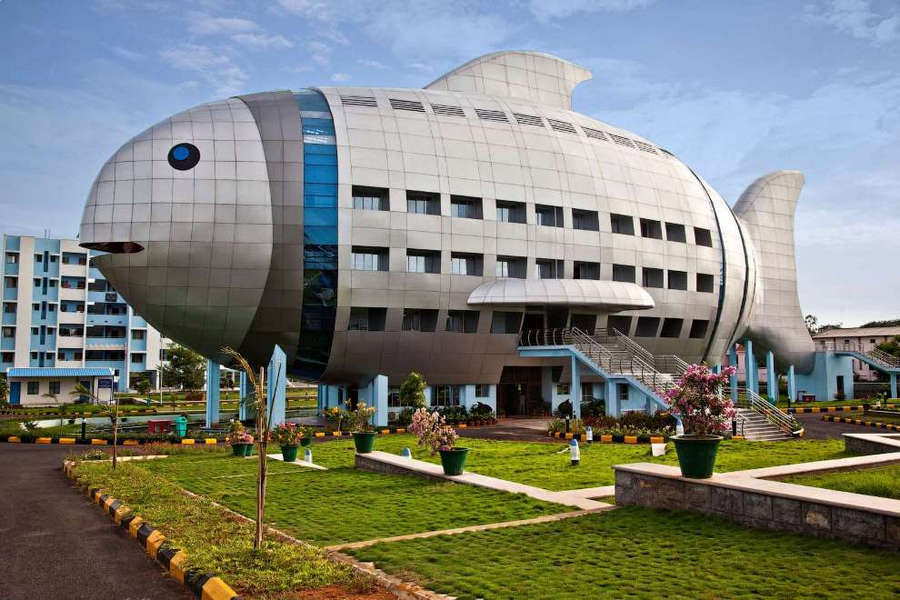 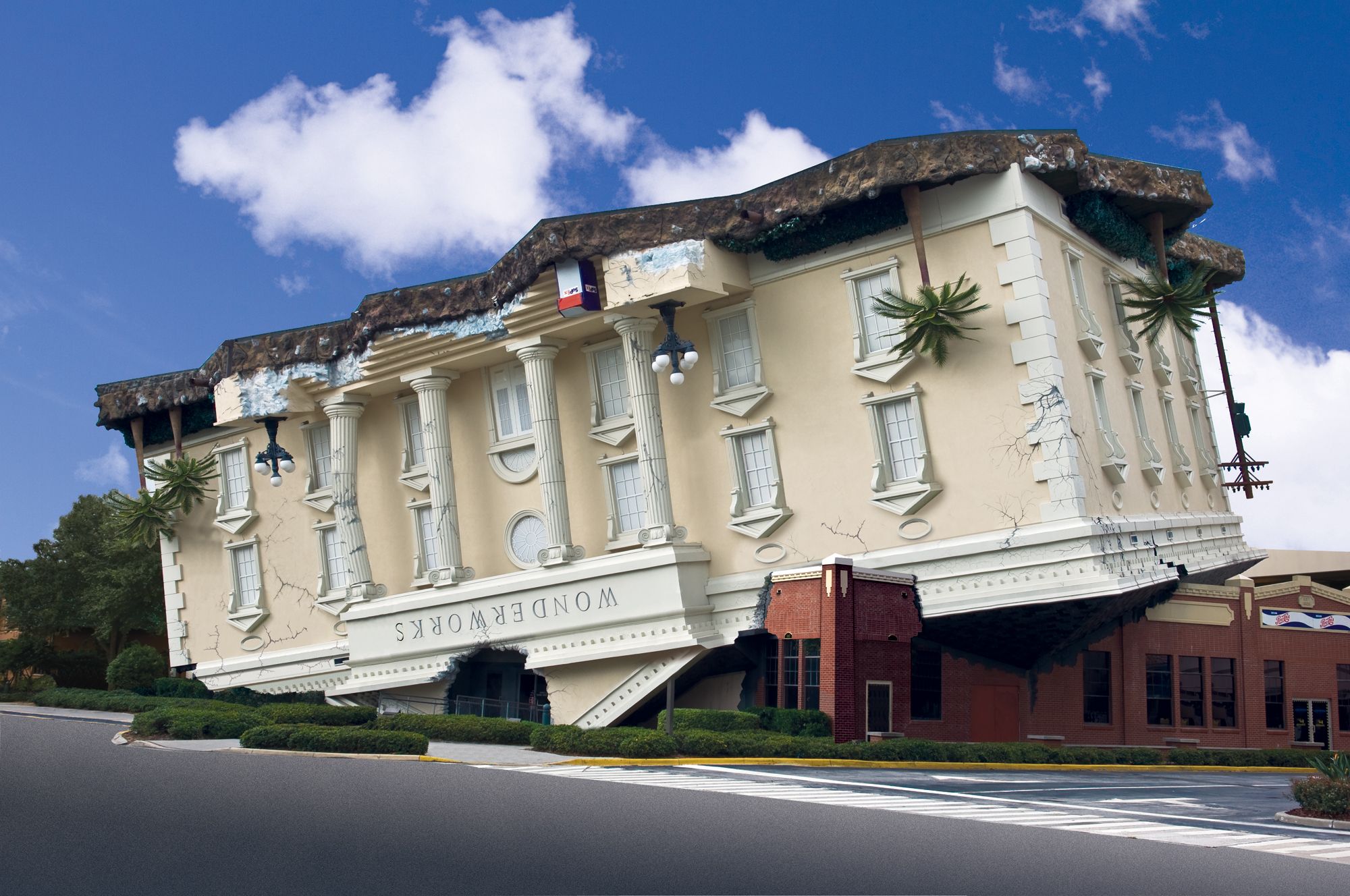 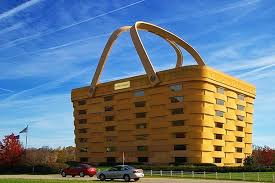 Build your Dream City and Cityscape
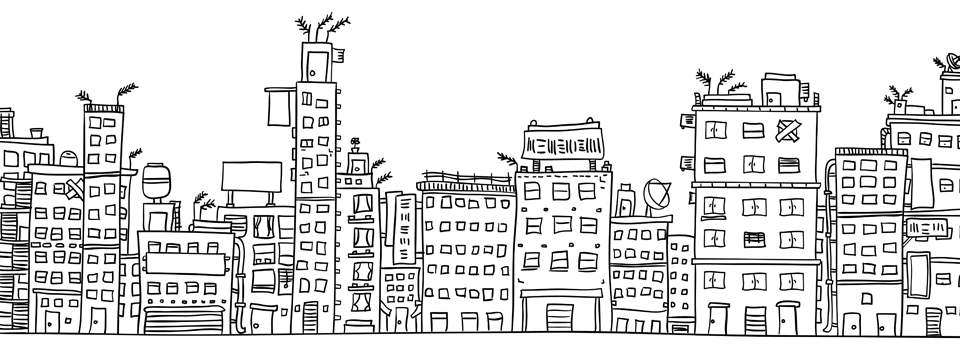 Where is your city ? Is it by the water? Is it on land? Is it floating in the sky?
Put your favorite shops and restaurants in your city or create new ones! 
What is in the sky in your city? Birds? Airplanes? Helicopters? Flying superheroes?
Art Vocabulary- Line
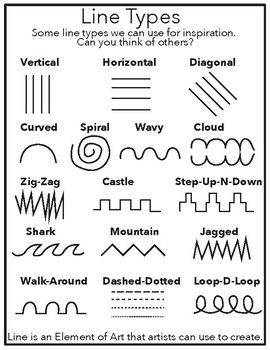 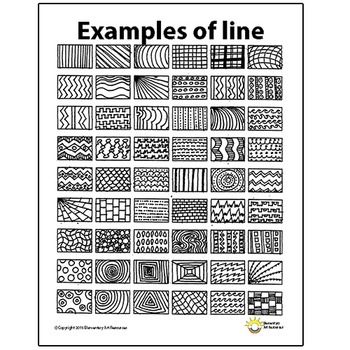 Horizontal 
Vertical 
Diagonal
Straight 
Curved 
Dotted 
Broken 
Thick 
Thin
Art Vocabulary– Shape
2D (two dimentional) / flat
Geometric – square, circle, oval, triangle 
Organic (all other shapes) Example: Maple Leaf
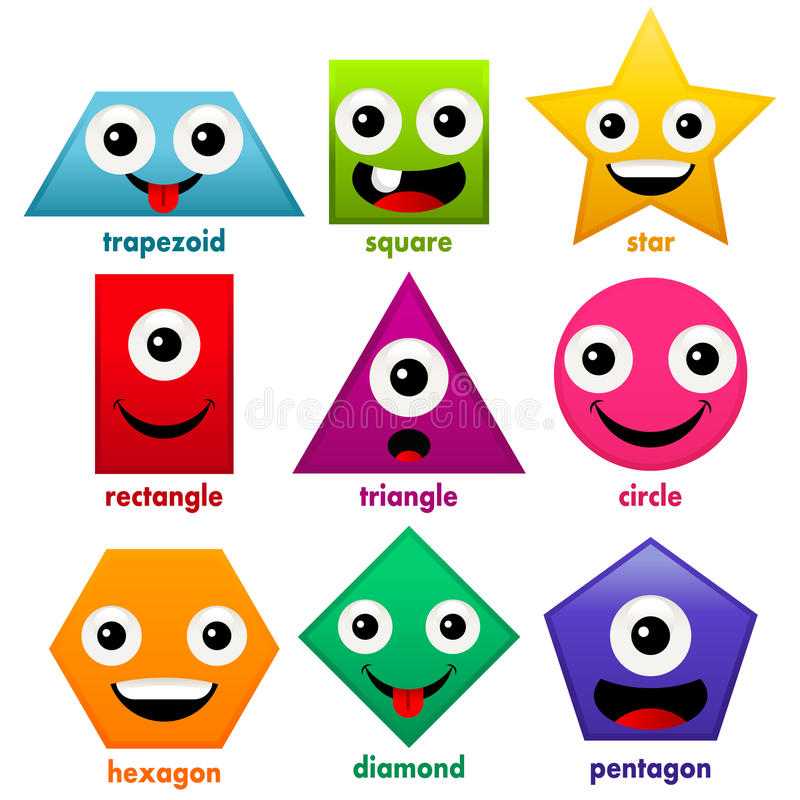 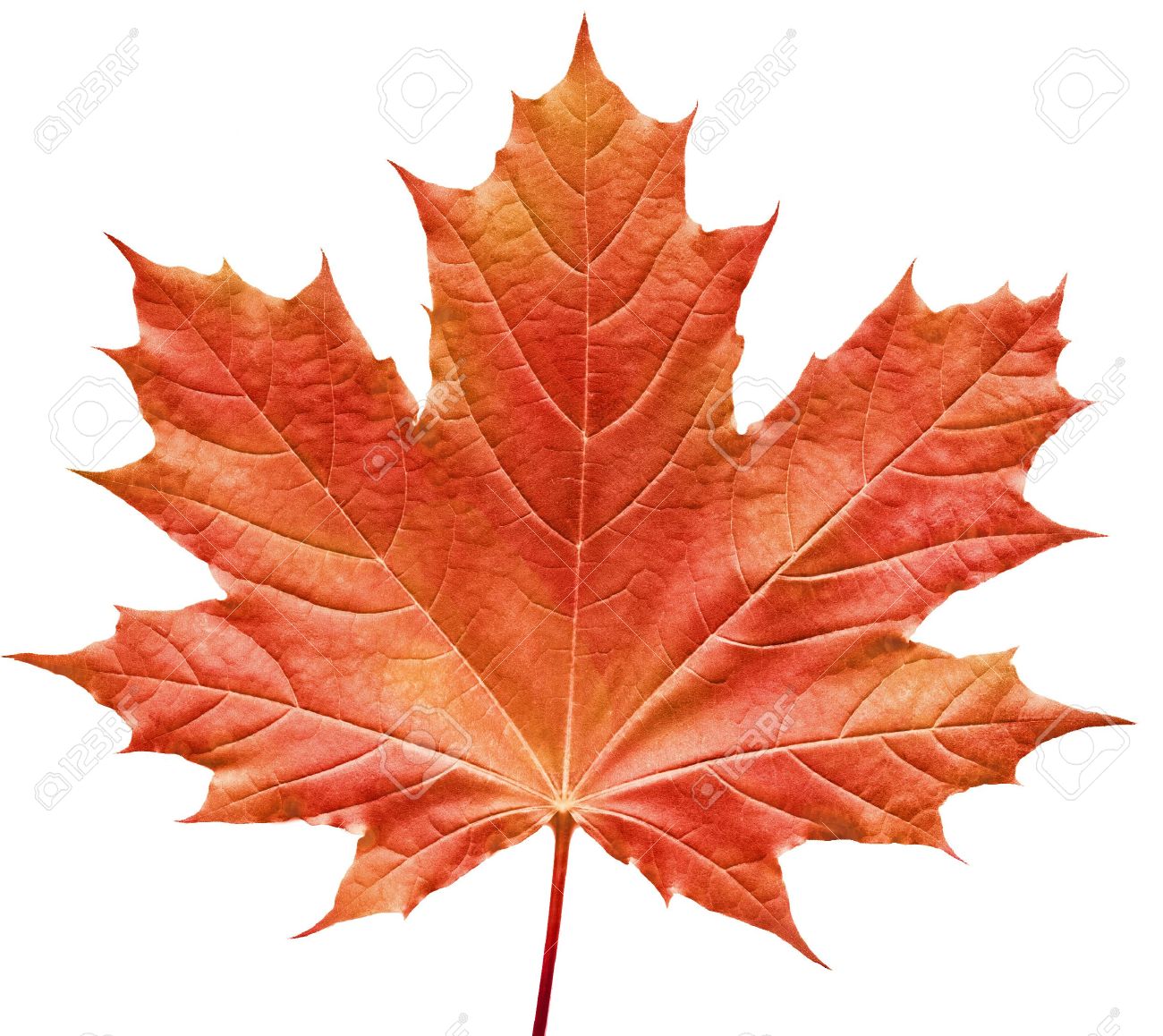 Art Vocabulary – Cityscape
An artistic representation of a city or urban area.
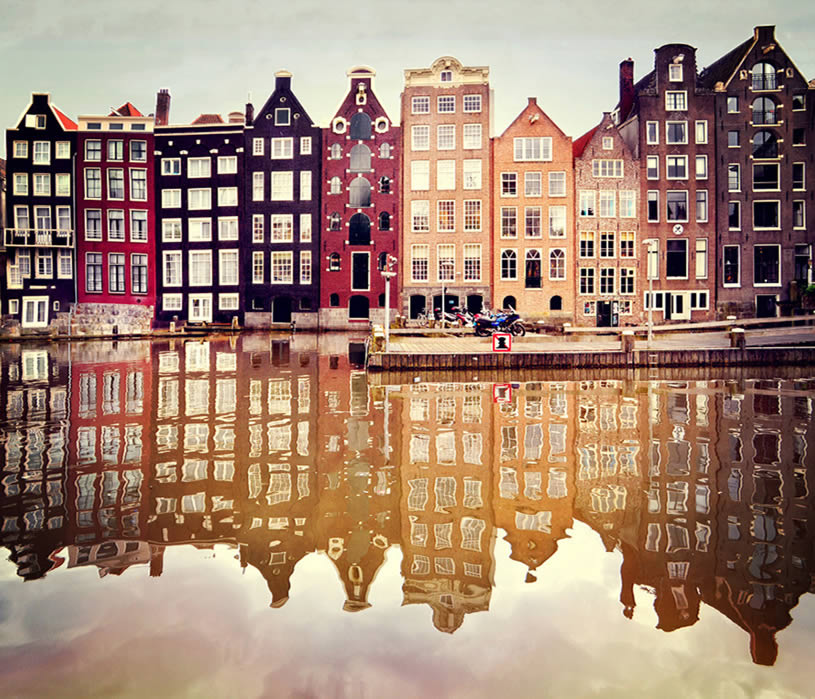 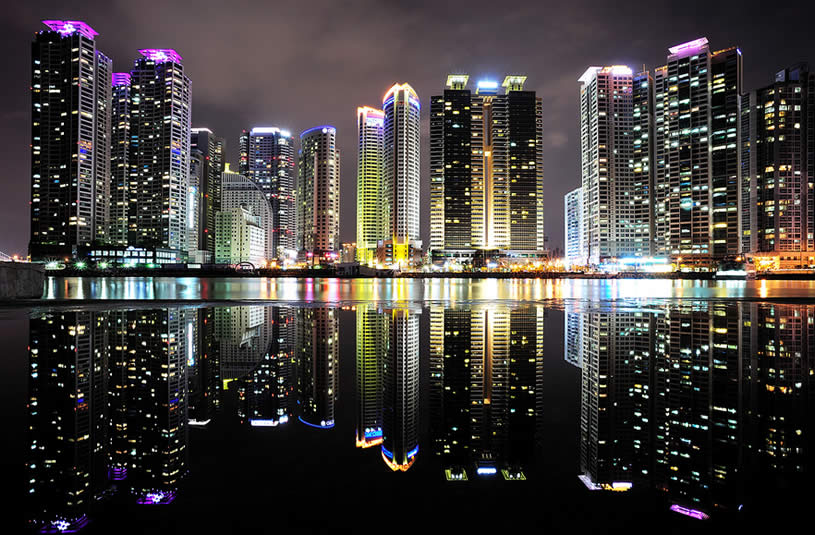 Art Vocabulary – Architect
A person who designs buildings with art and design in mind and also may help in the construction.
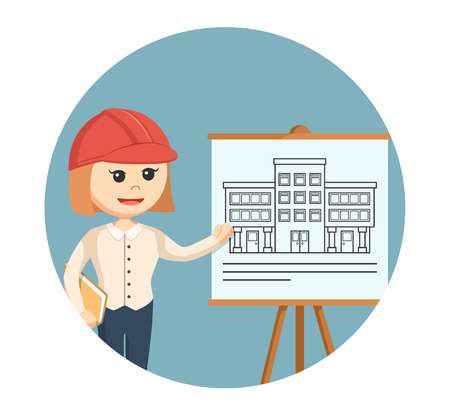 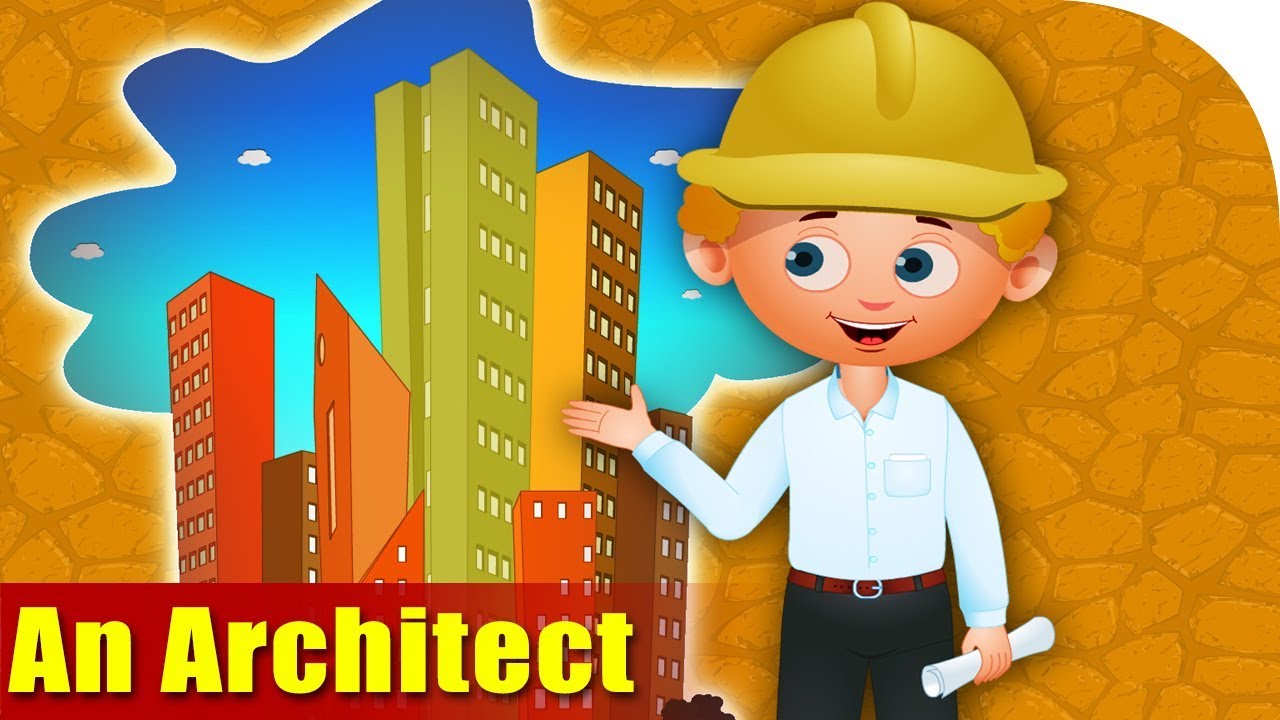 Please get ready to draw !
Please use your pencil lightly so you can erase 

Please follow along. 

Each row of windows should have the same number in them so that they can be skip counted.
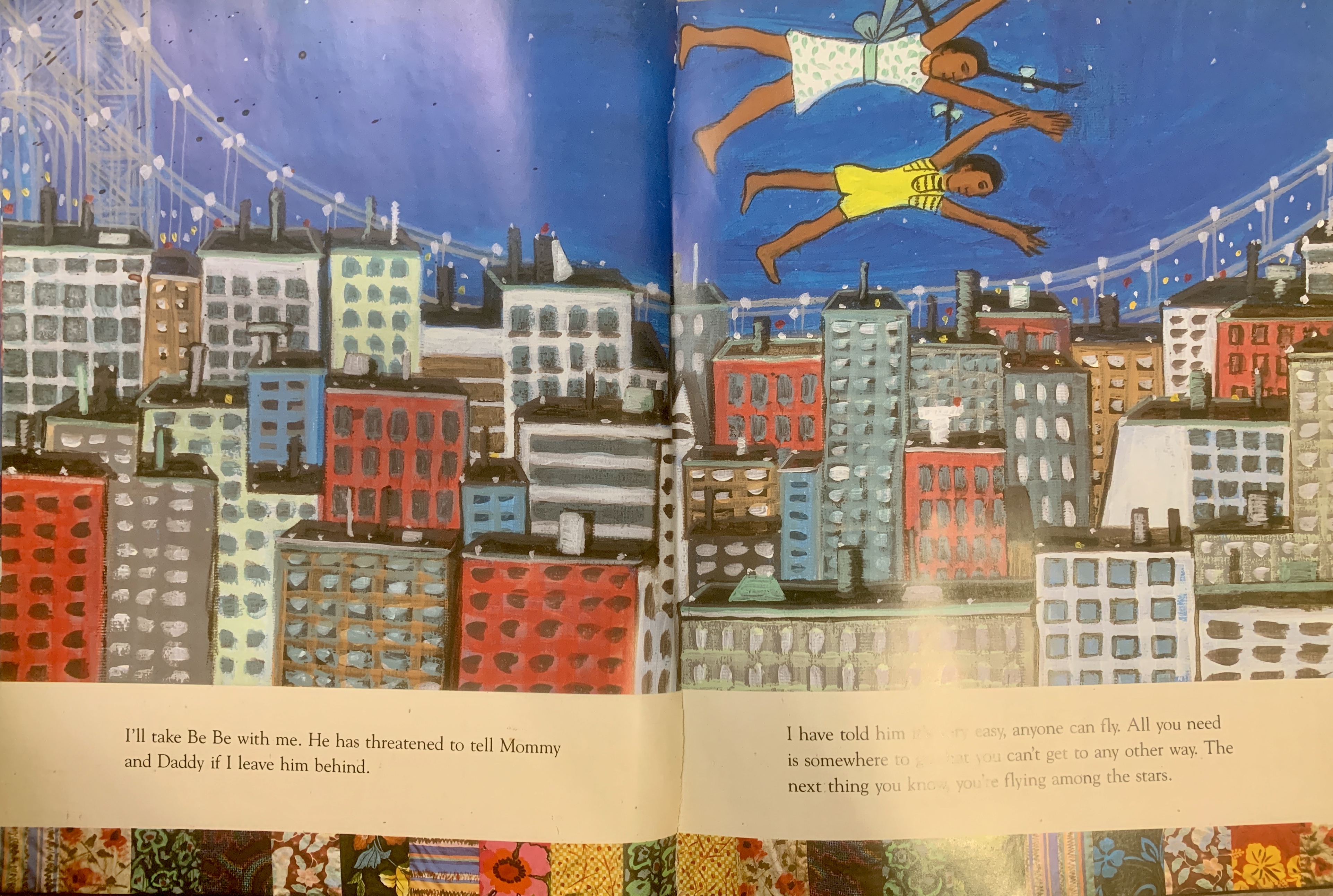 Before we go for the day ………..
What was one thing that you learned today in ArtsLink?
What is something that you were interested in today?
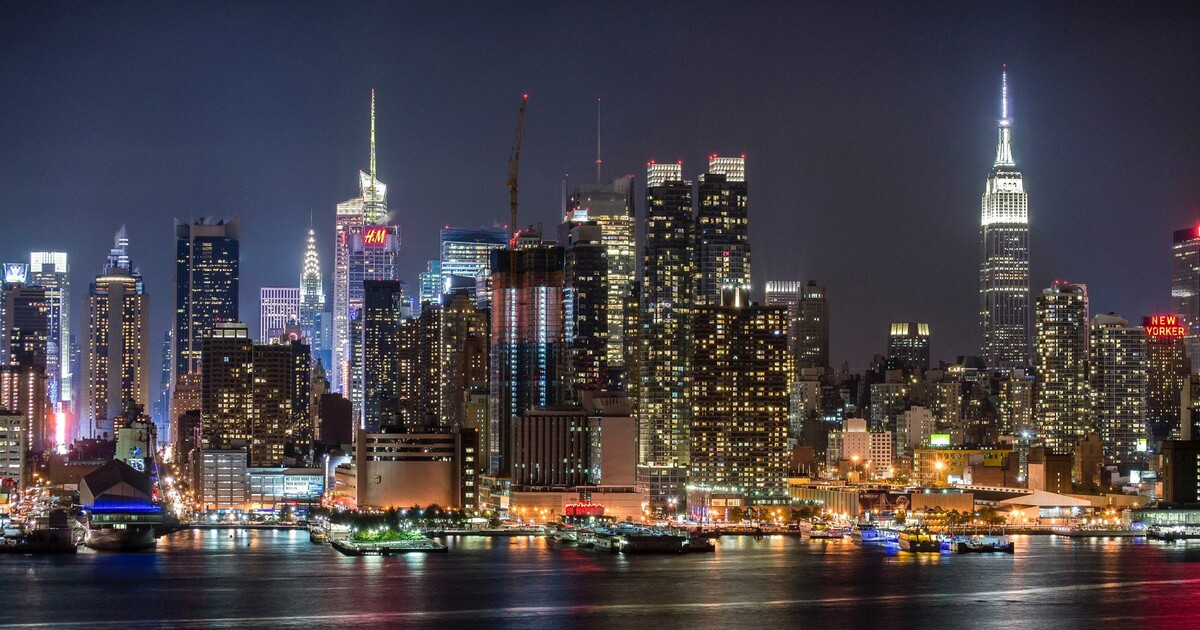 Learn More About Architecture!
https://franklloydwright.org/VirtualClassroom/  - learn about famous architect Francis Lyoyd Wright with activities and virtual tours 

https://www.timeout.com/travel/virtual-landmark-tours - virtual tours of some of the world’s oldest and most famous architecture 

https://travel.earth/13-brilliant-virtual-city-tours-you-can-take-from-home / take virtual city tours of the worlds most famous cities while enjoying the cityscapes and architecture
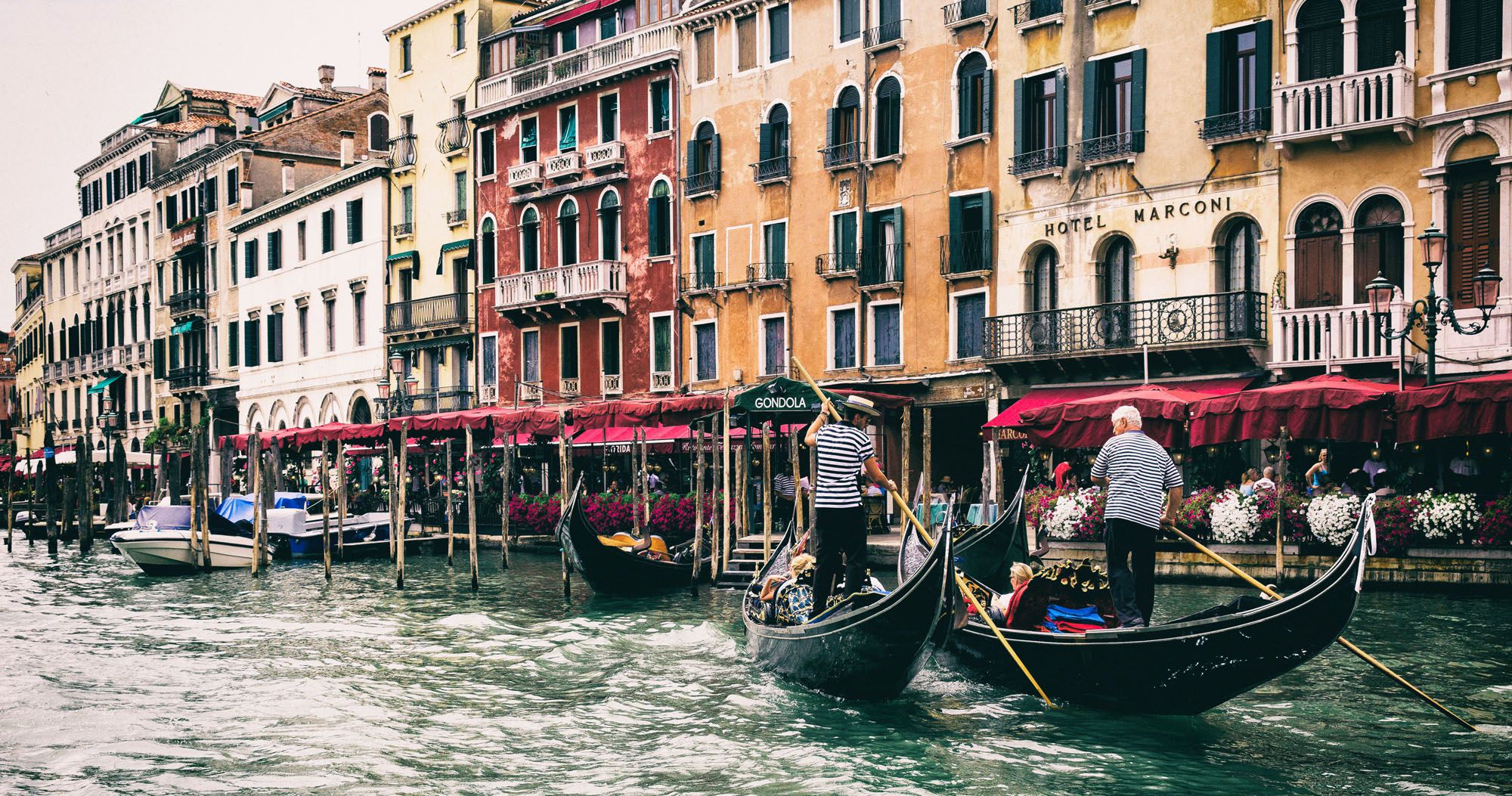 Why do you think an architect would design a “Vertical Forest” building? Do you like this building? Why or why not?
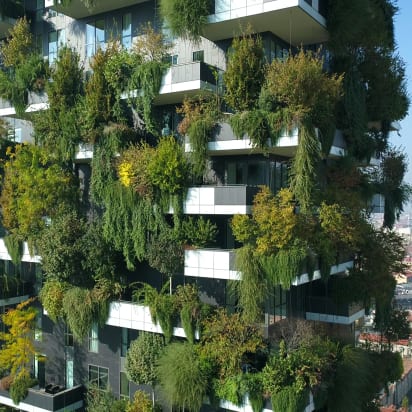 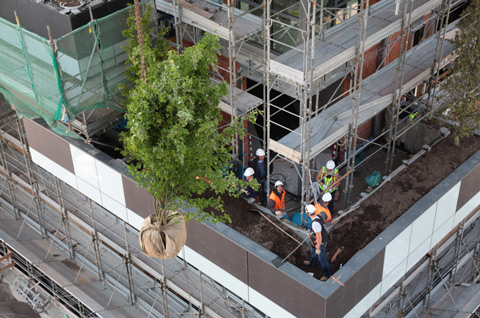 Welcome To:
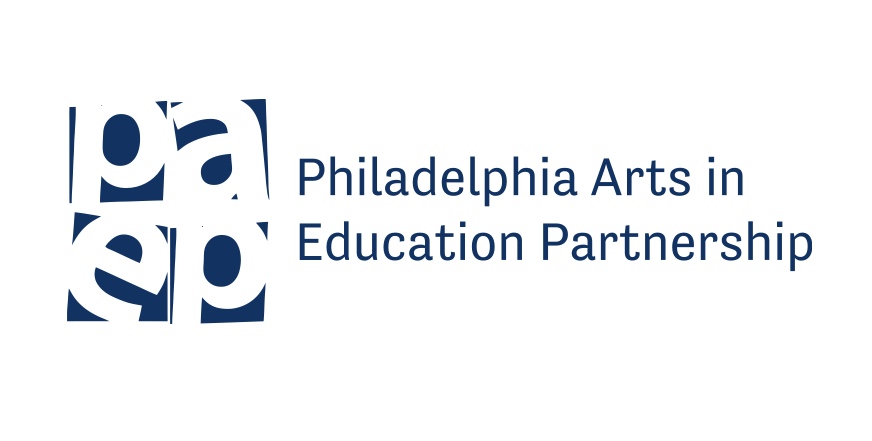 Arts Link
Meet Ms. Lipin !
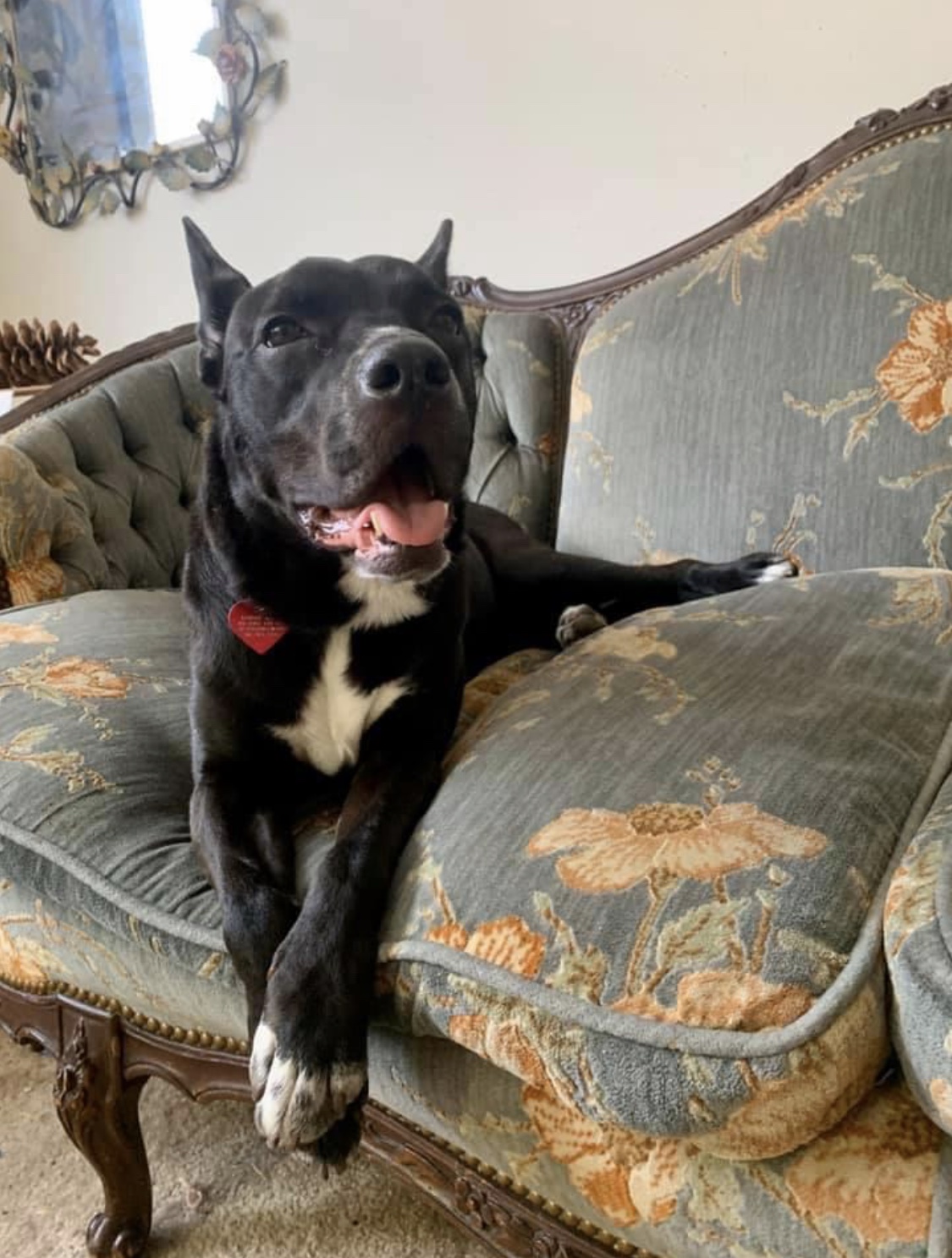 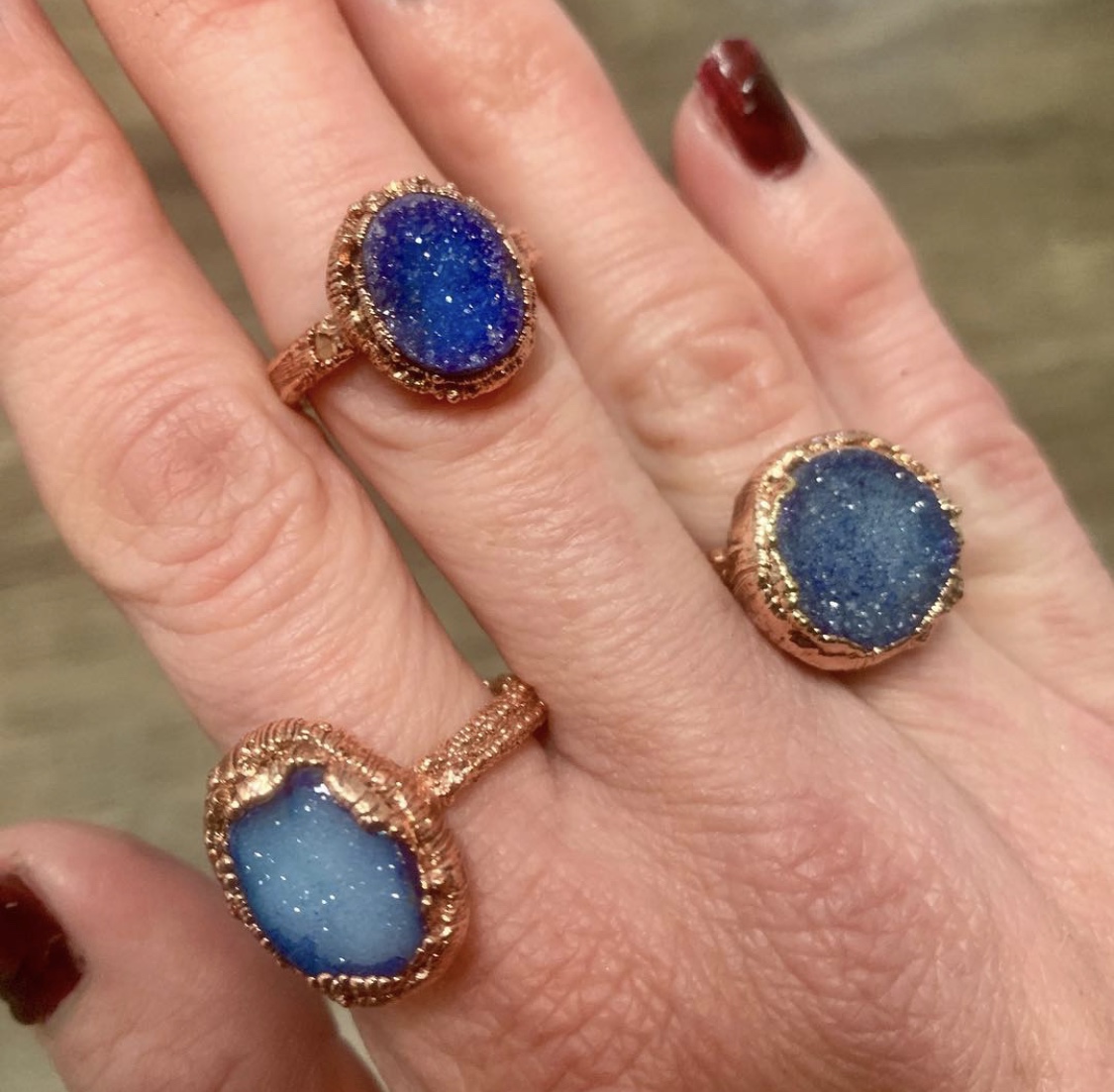 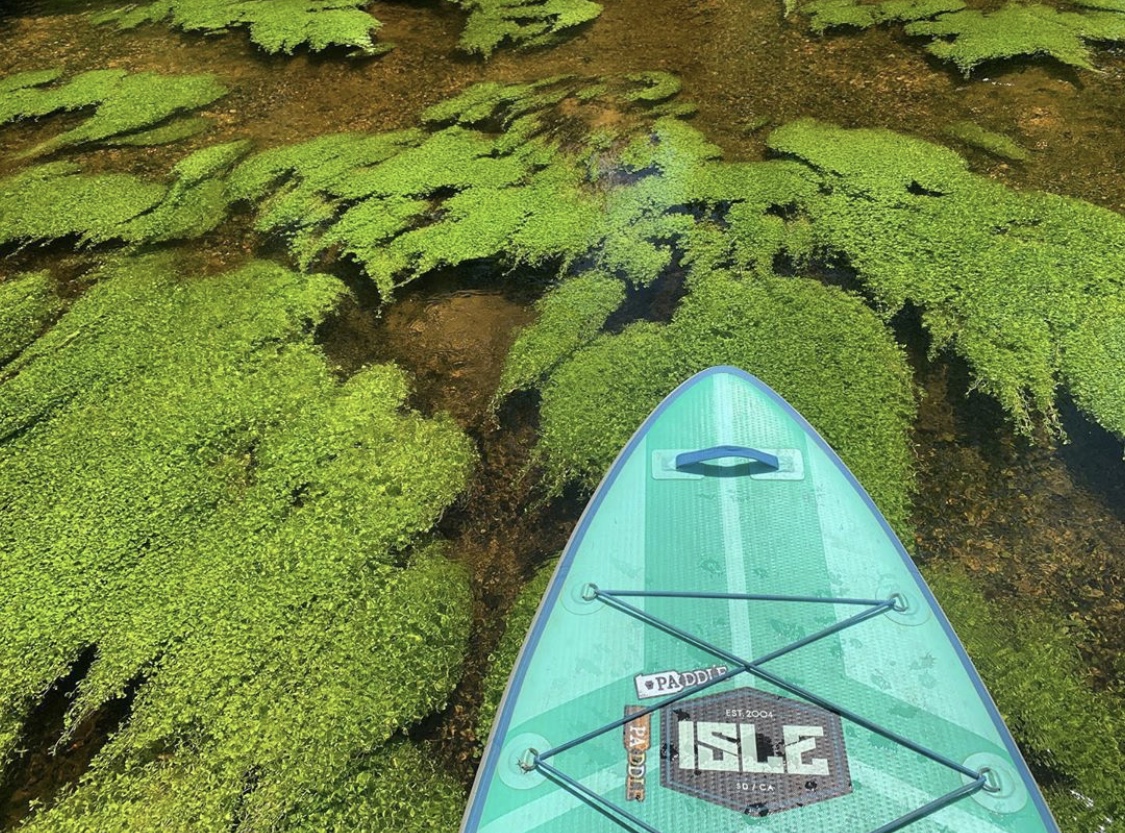 Materials for the Day:
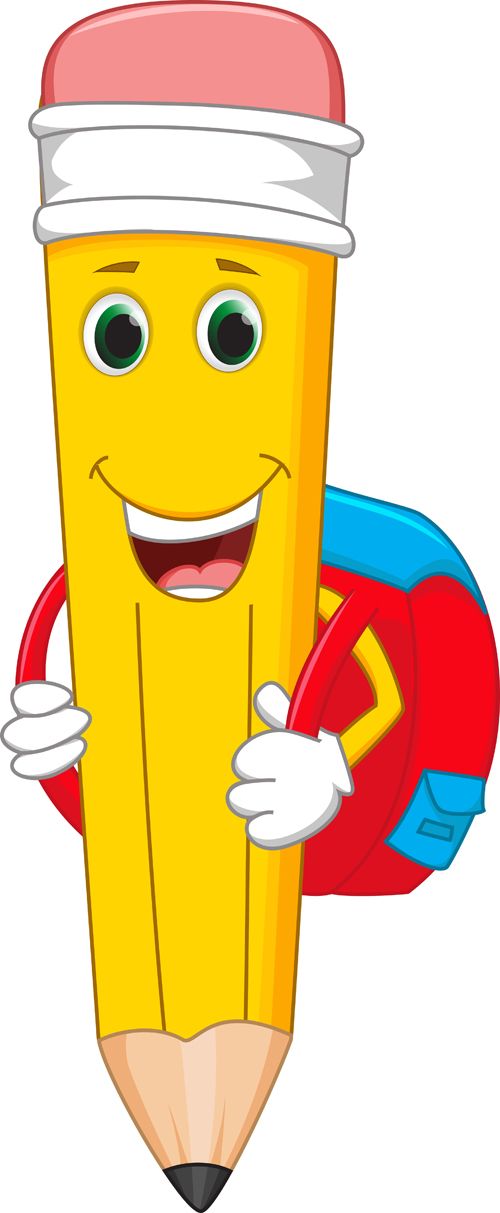 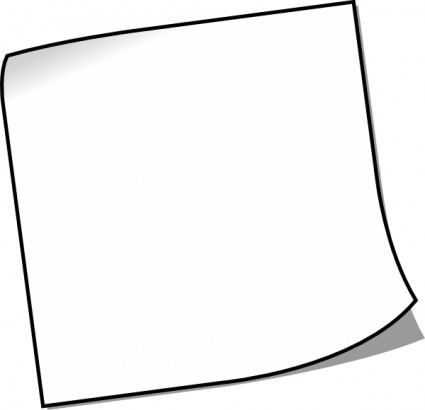 -Pencil / Eraser
-Work from last week
-Marker
-Crayons
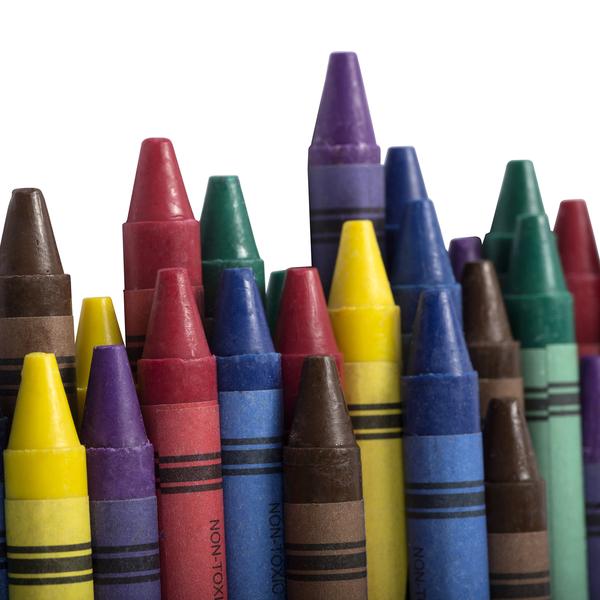 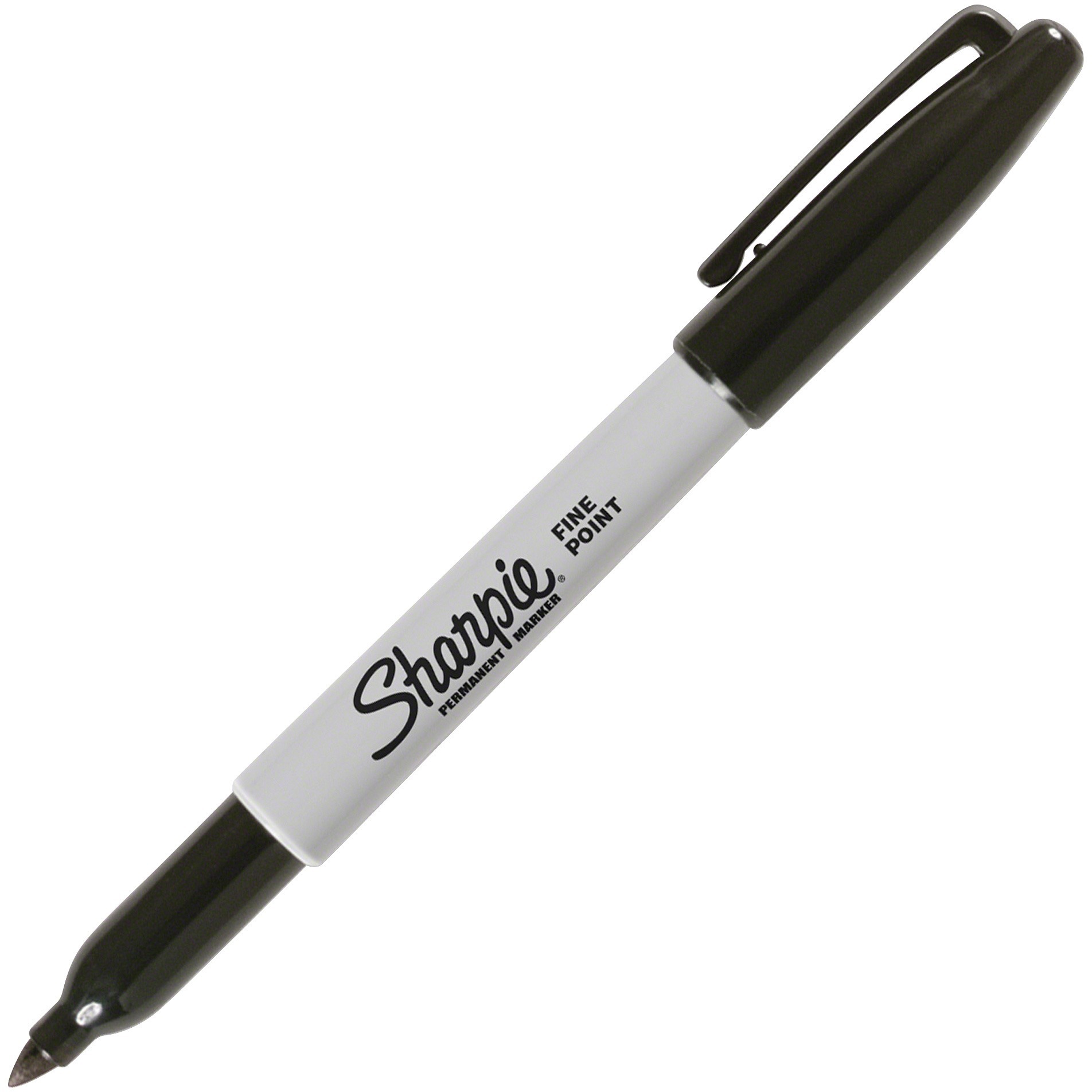 Build your Dream City and Cityscape
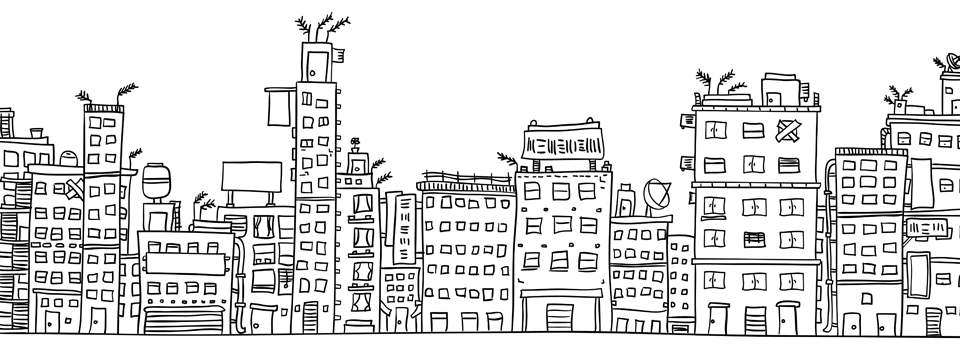 Where is your city ? Is it by the water? Is it on land? Is it floating in the sky?
Put your favorite shops and restaurants in your city or create new ones! 
What is in the sky in your city? Birds? Airplanes? Helicopters? Flying superheroes?
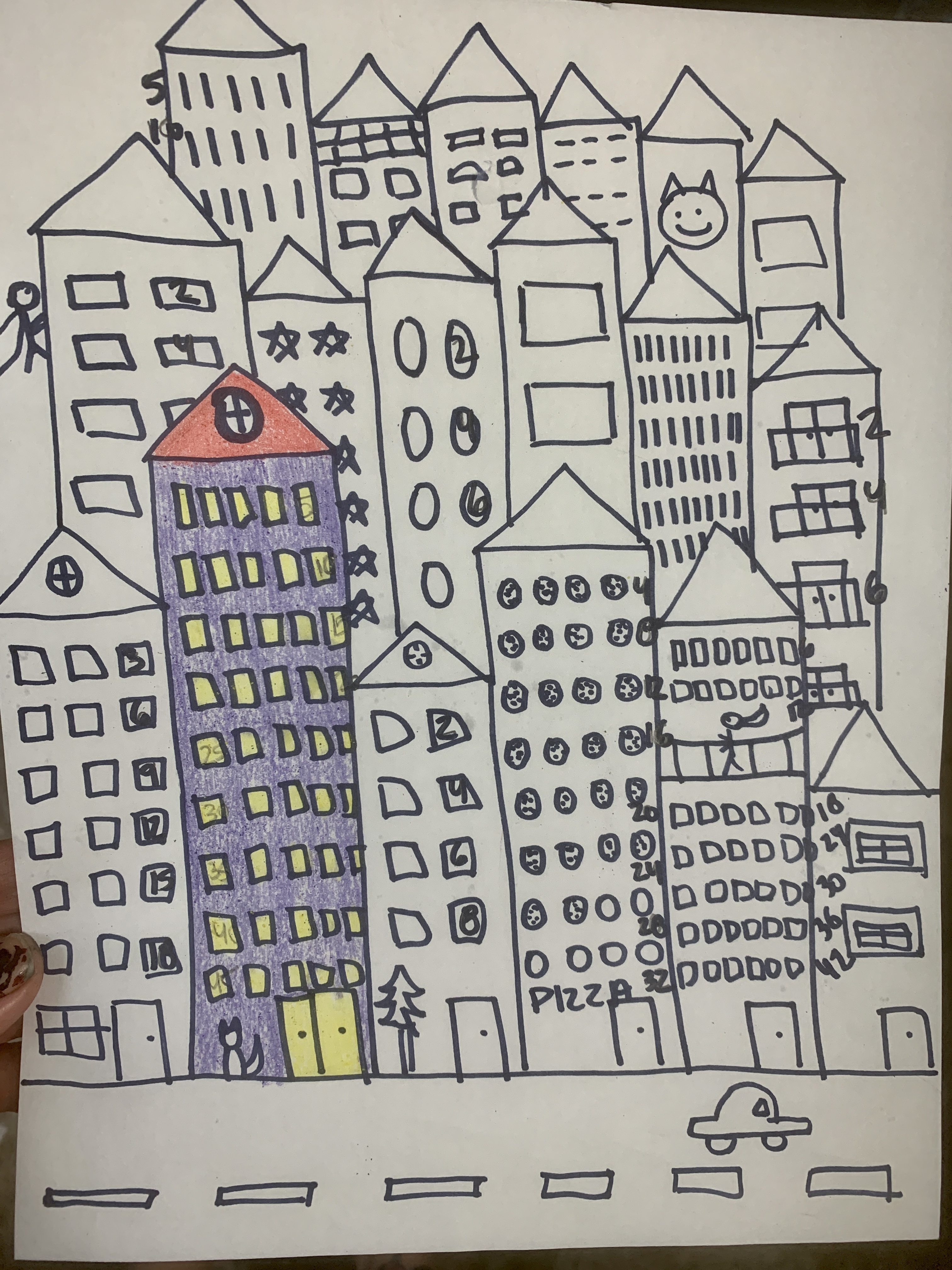 To Do Today:
-Complete your city in pencil

-Skip count your city windows 

-Go over your pencil line in marker

-Fill in your drawing with crayon
Skip Counting
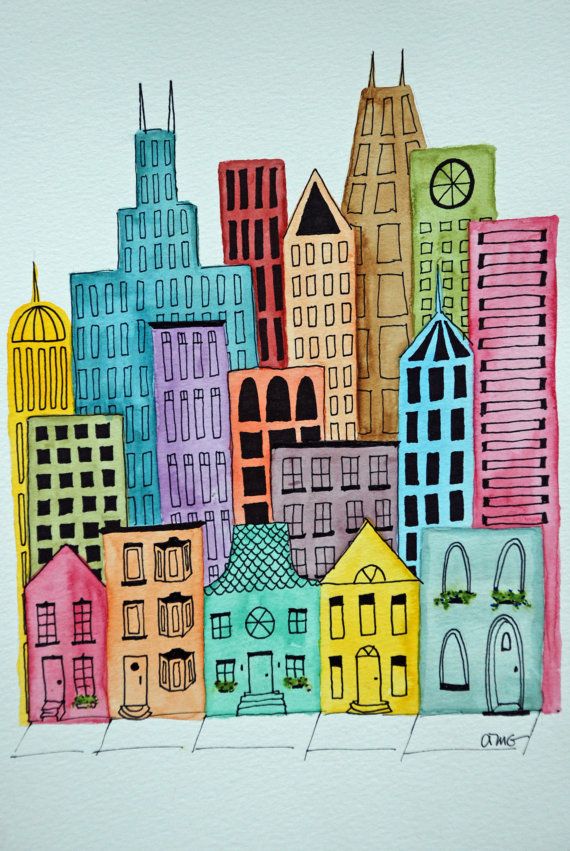 Before we go for the day ………..
What was one thing that you learned today in ArtsLink?
What is something that you were interested in today?
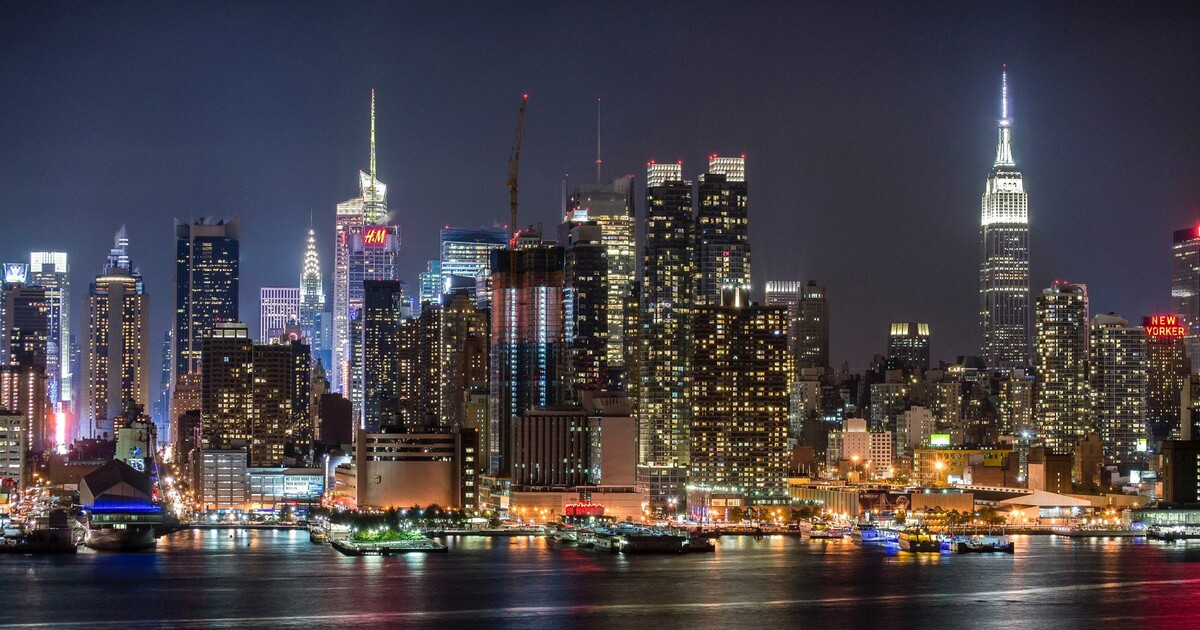 Do Now: Would you ever stay in a hotel made of ice? Why or why not ?
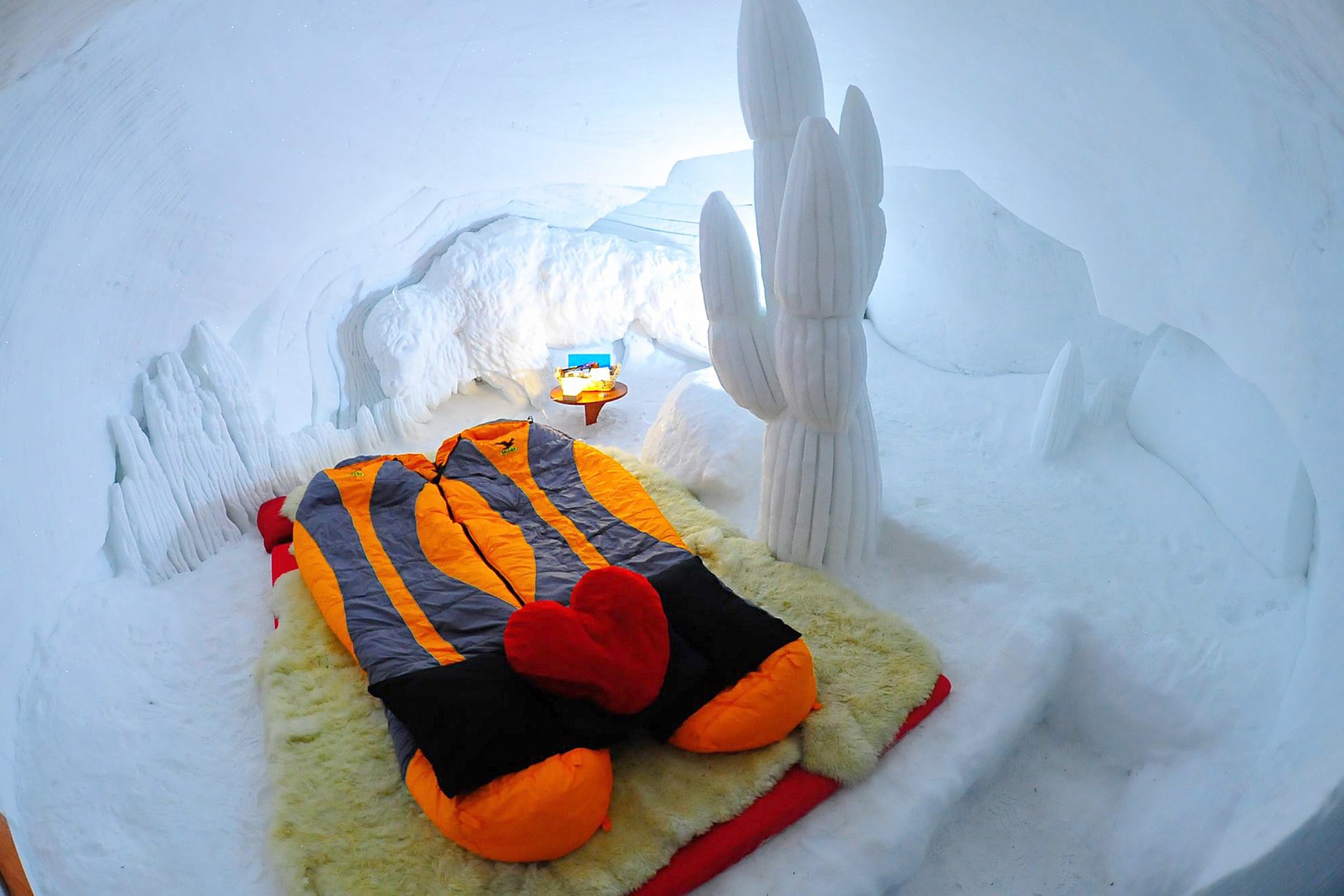 Welcome To:
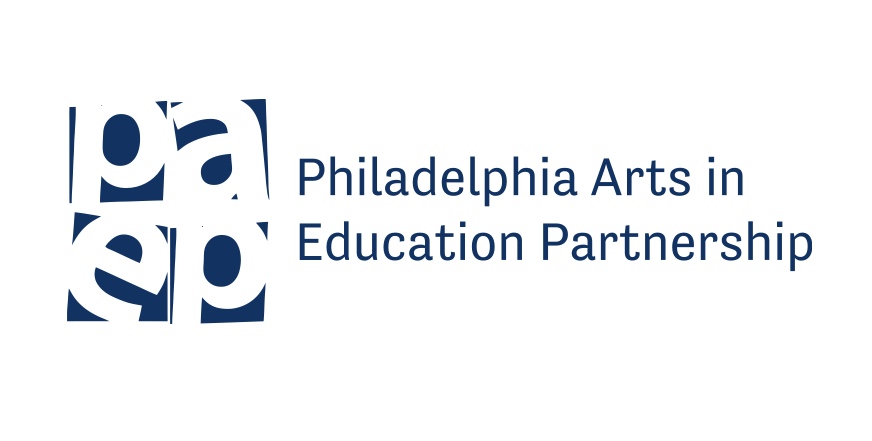 Arts Link
Meet Ms. Lipin !
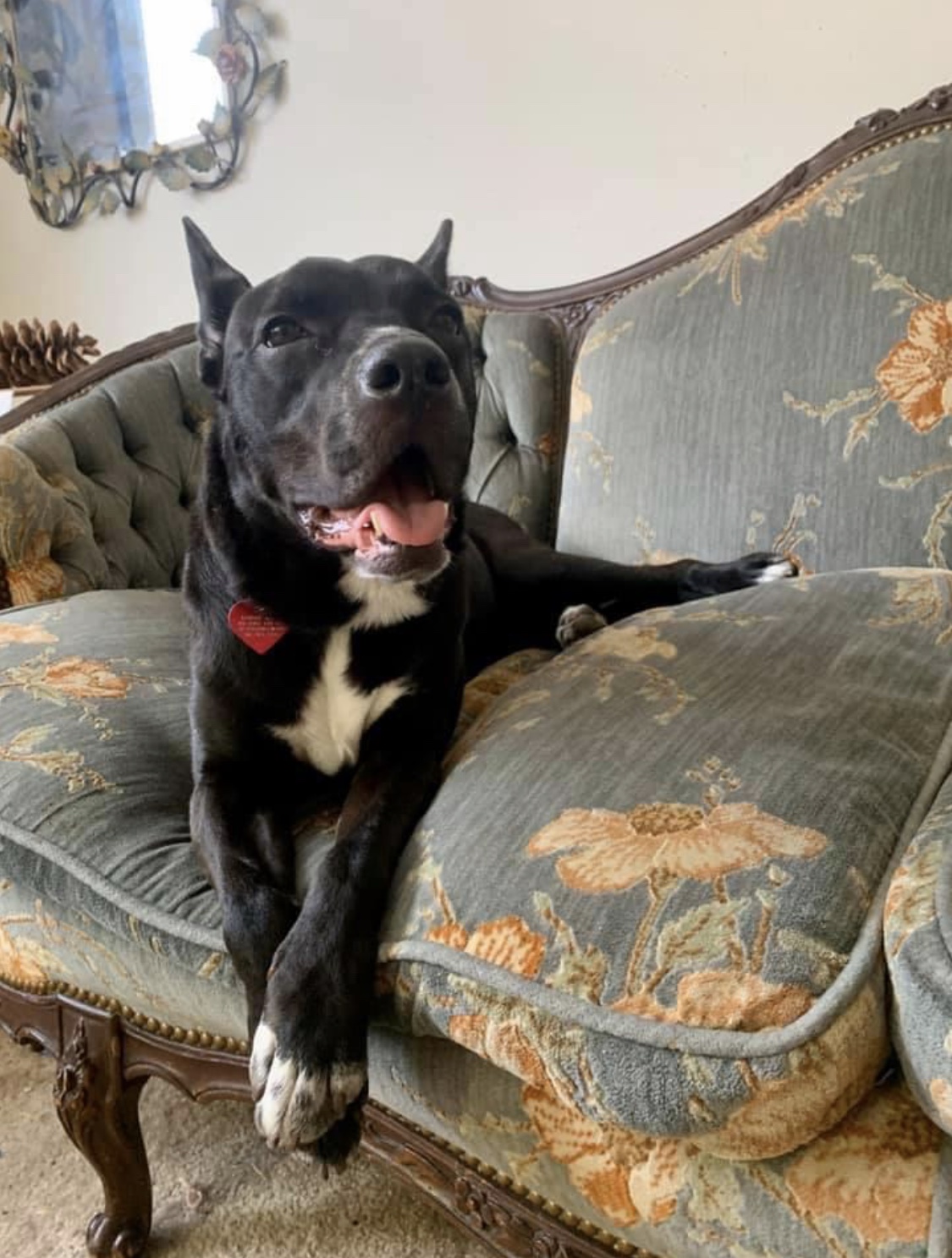 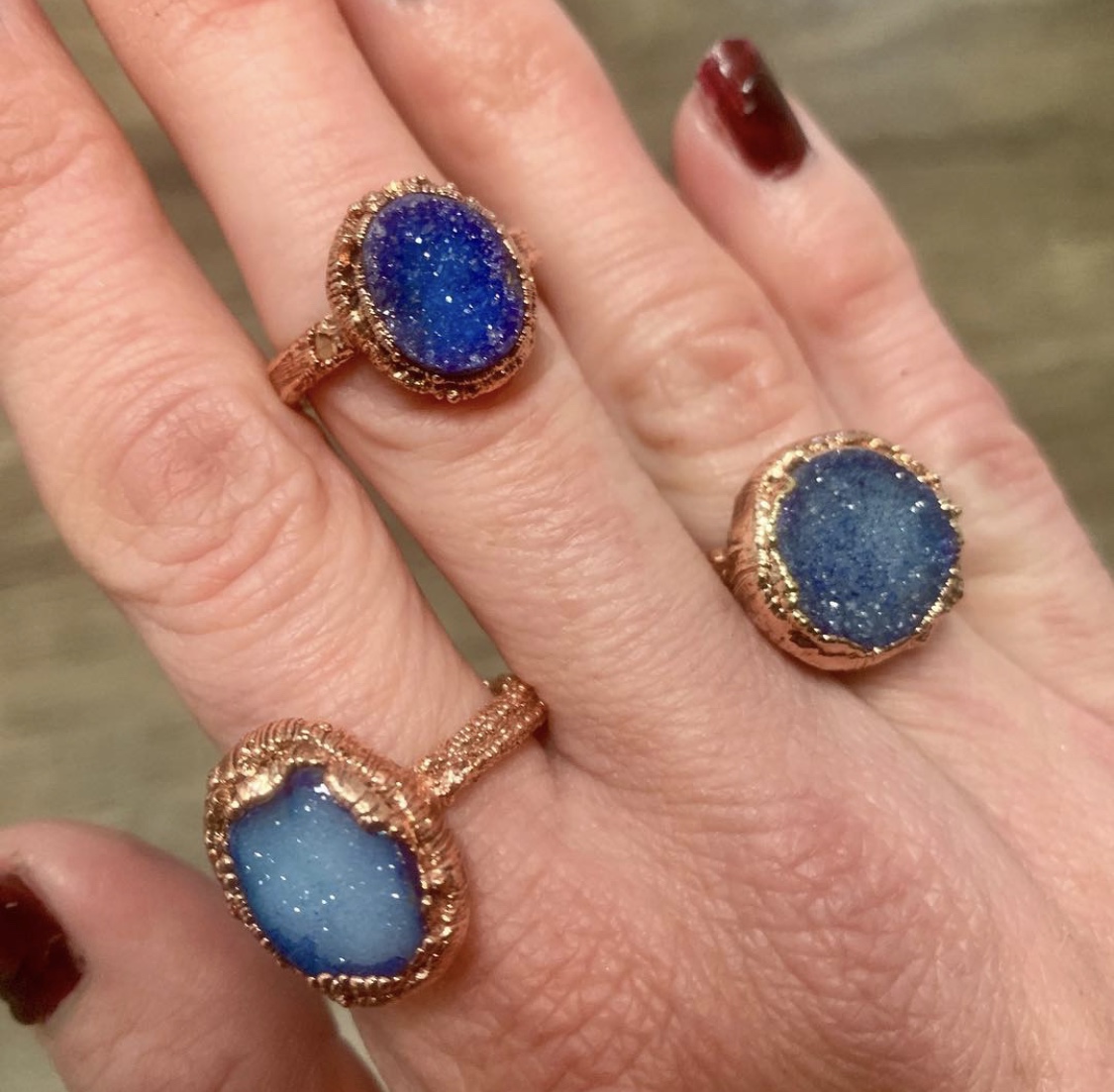 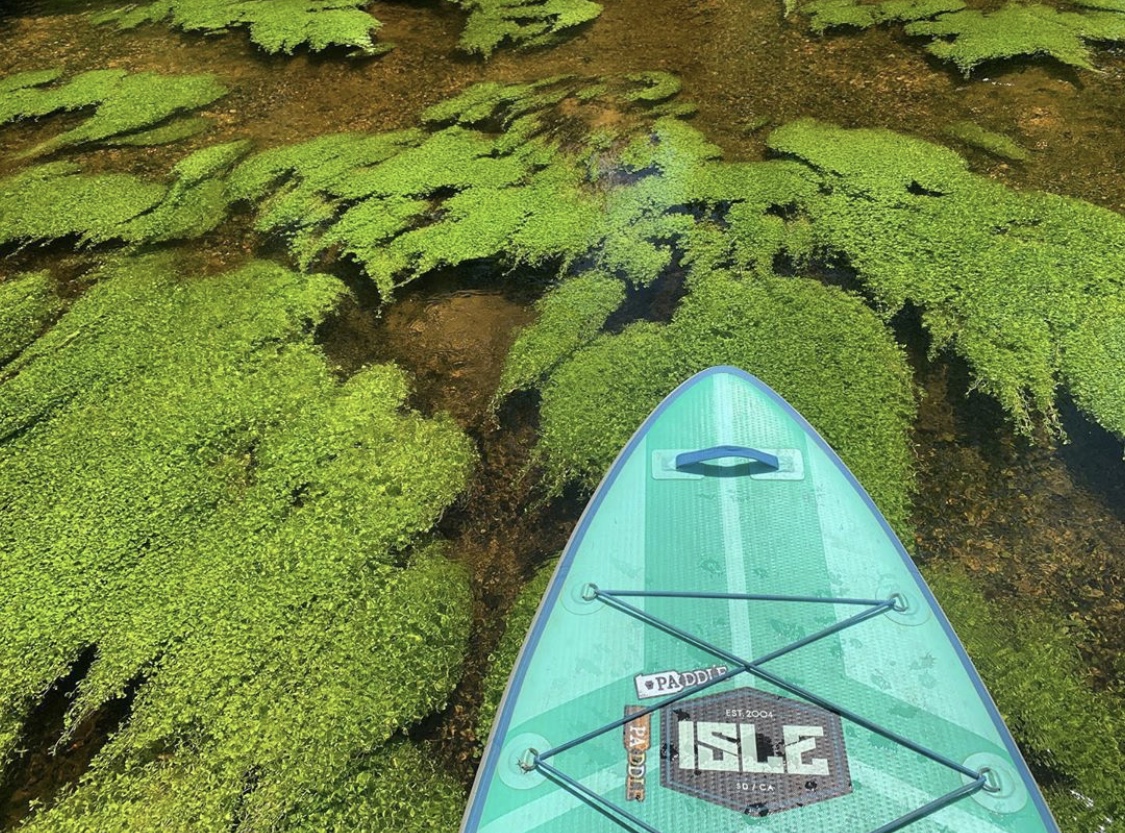 Materials for the Day:
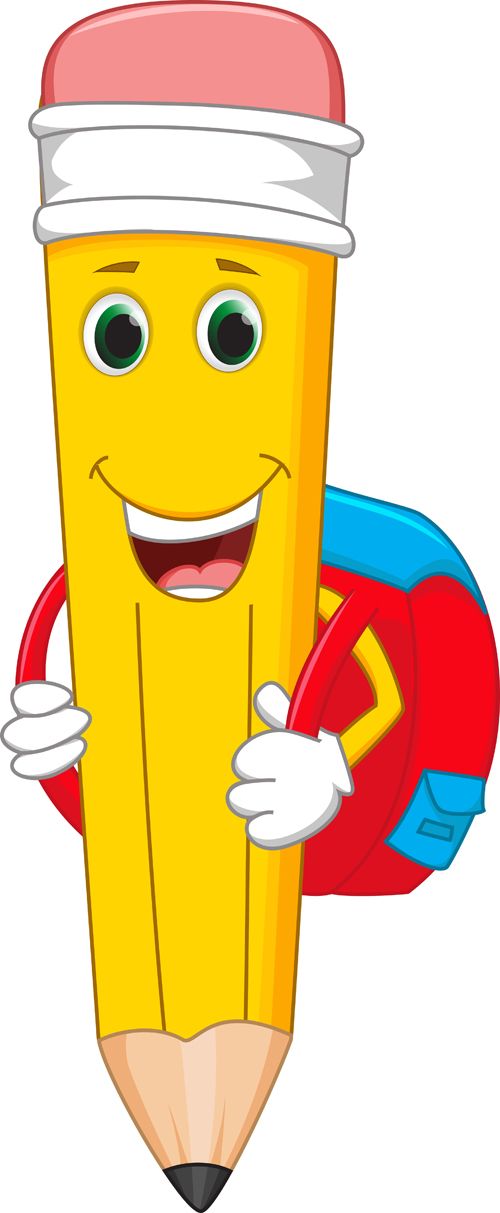 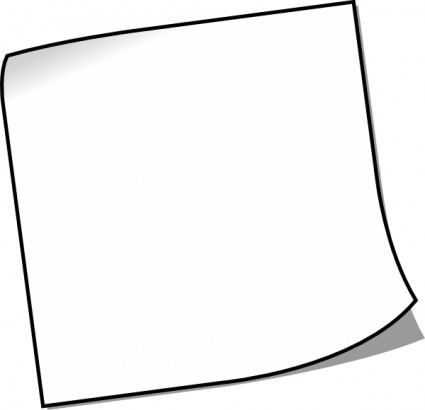 -Pencil / Eraser
-Work from last week
-Marker
-Crayons
-Lined Notebook paper
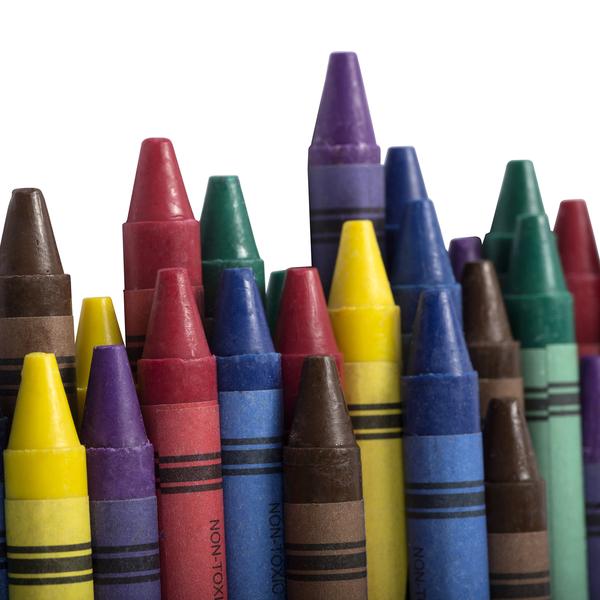 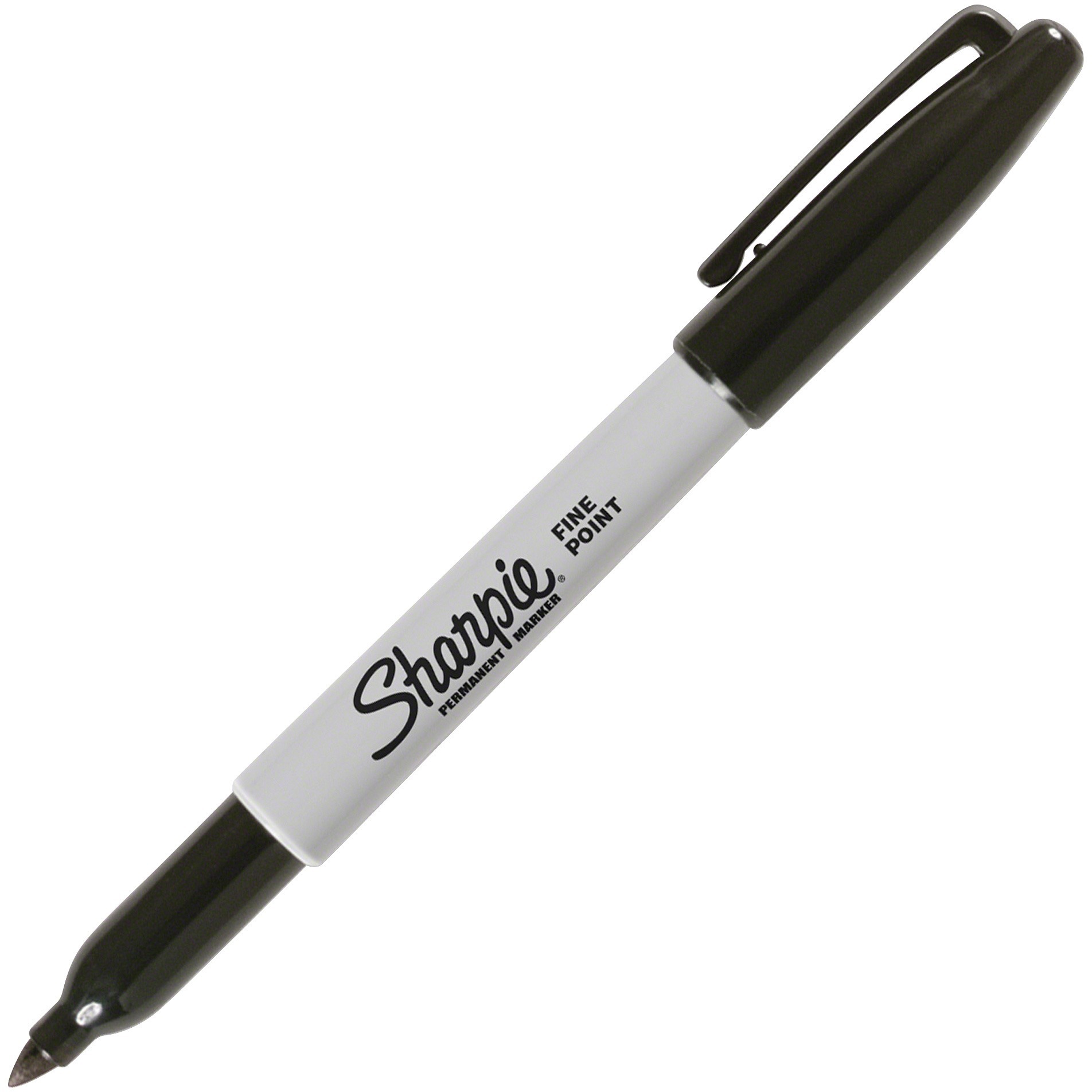 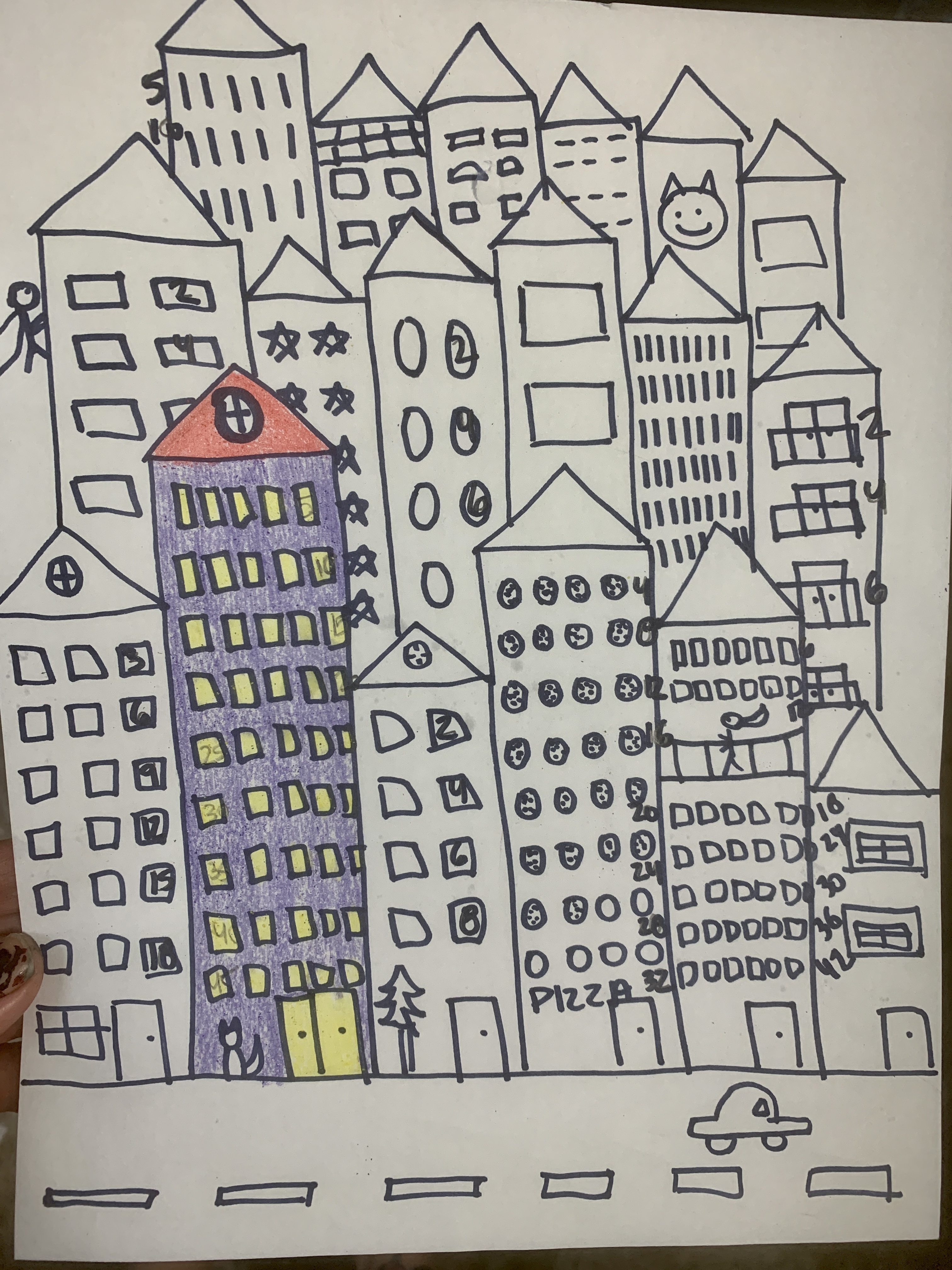 To Do Today:
-Complete your city in pencil

-Skip count your city windows 

-Go over your pencil line in marker

-Fill in your drawing with crayon

-Go over how you could use your 
Skip counting city for multiplication
Before we go for the day ………..
What was one thing that you learned today in ArtsLink?
What is something that you were interested in today?
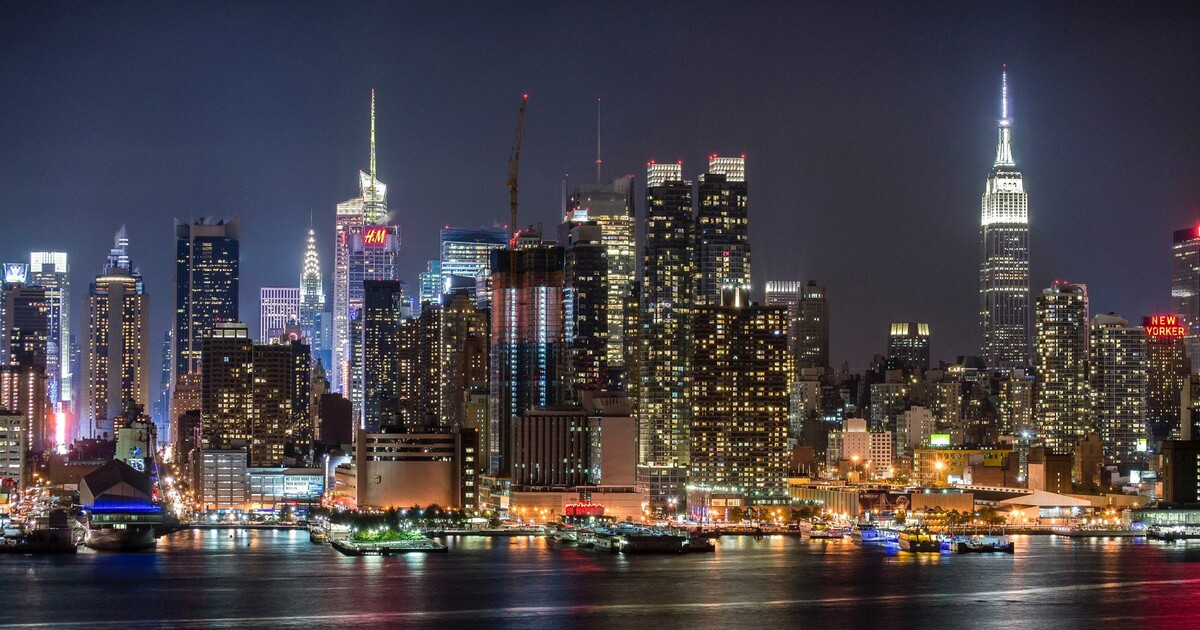